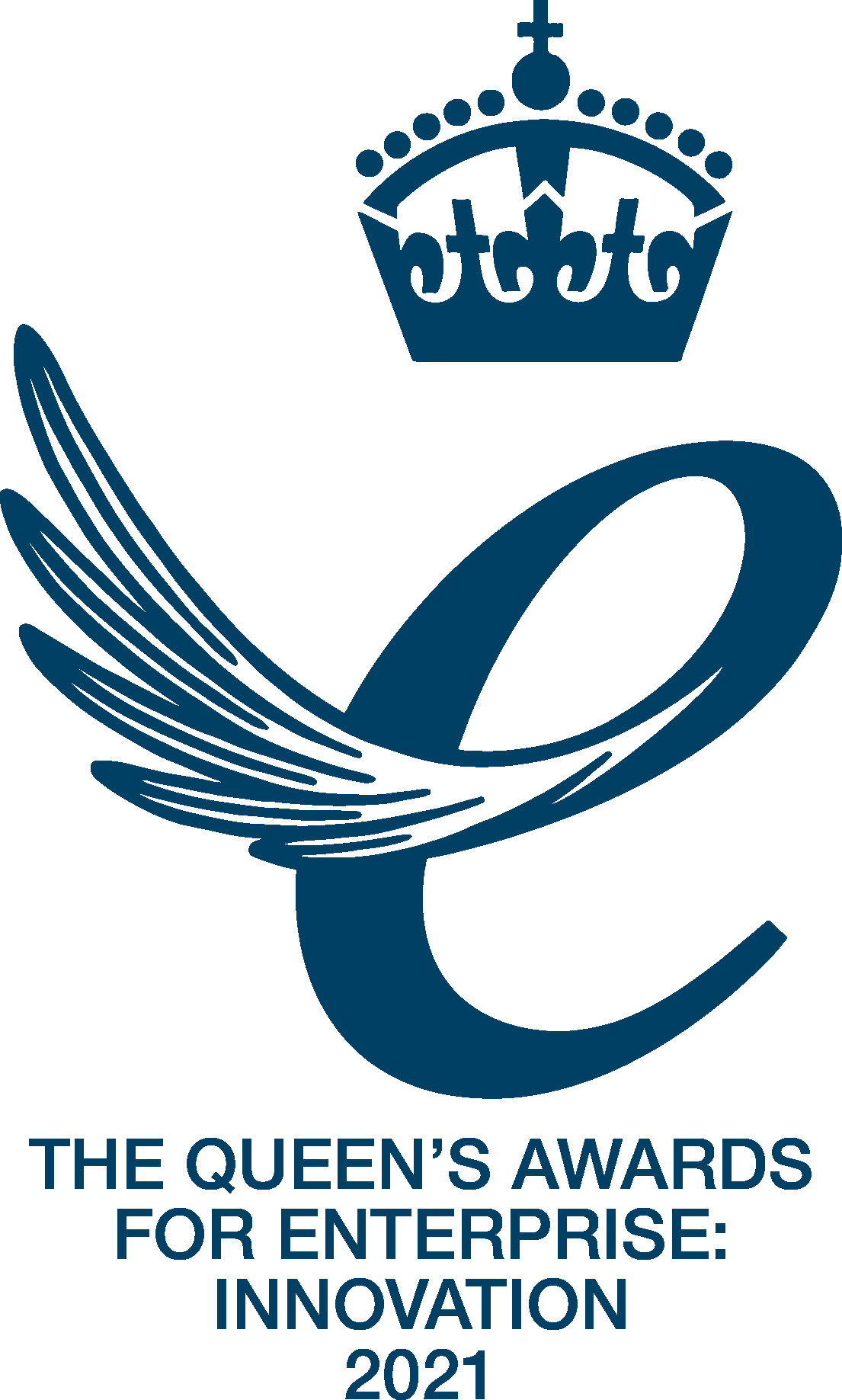 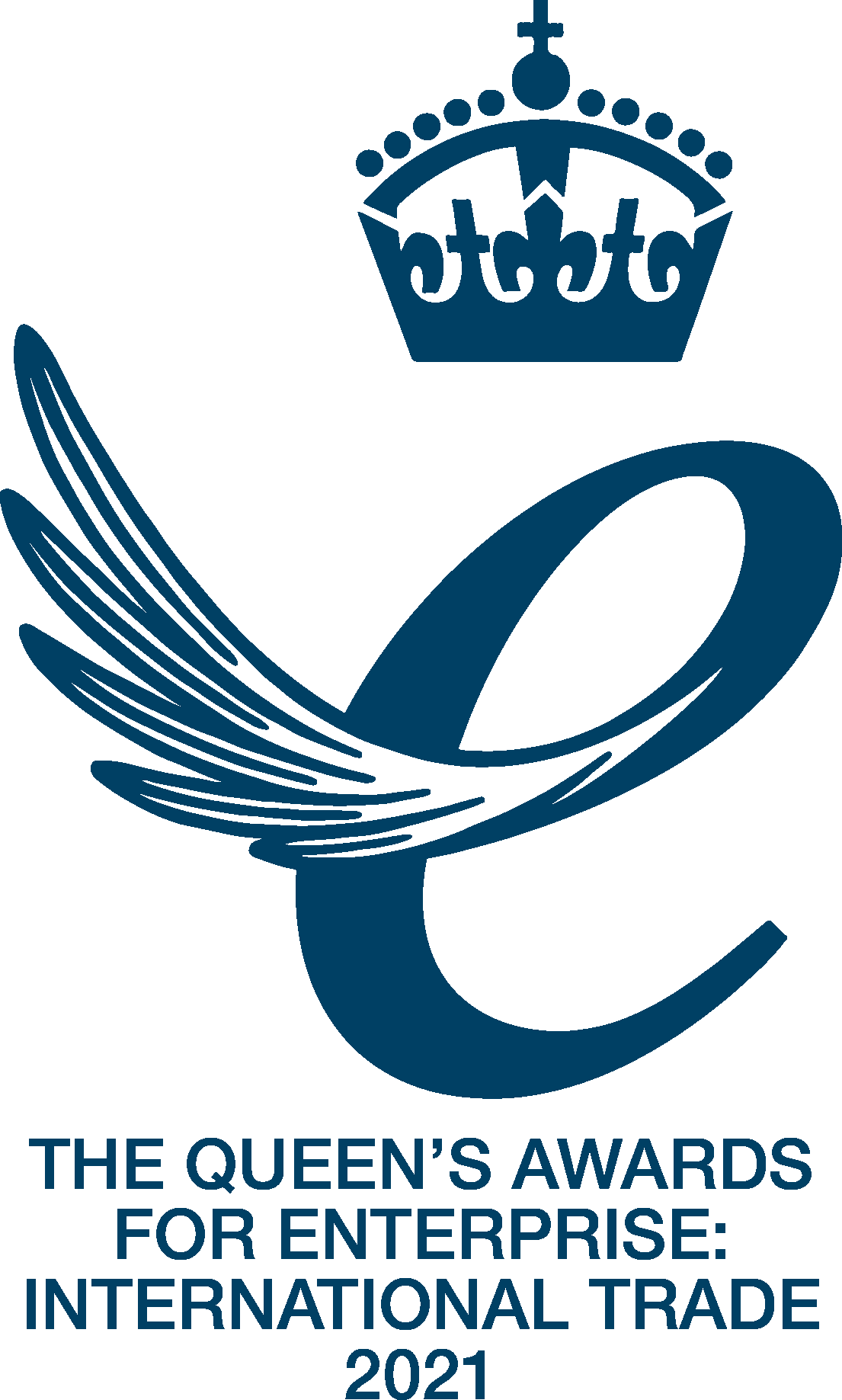 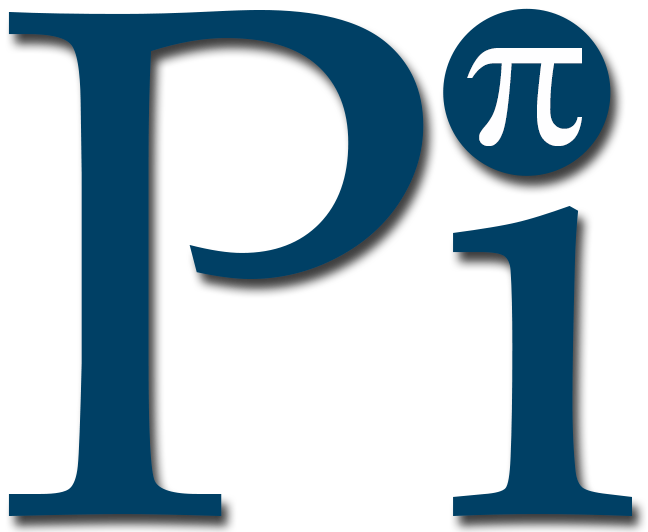 AlkaSense®
Total Alkalinity - AlkaSense®
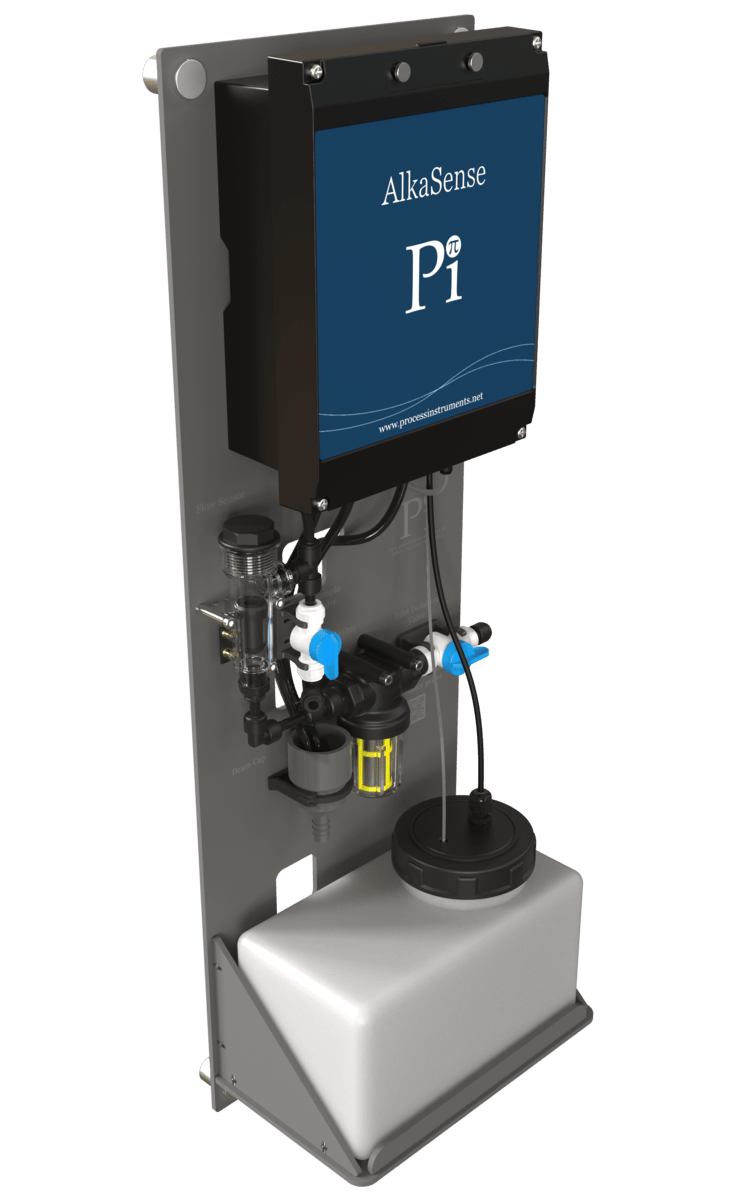 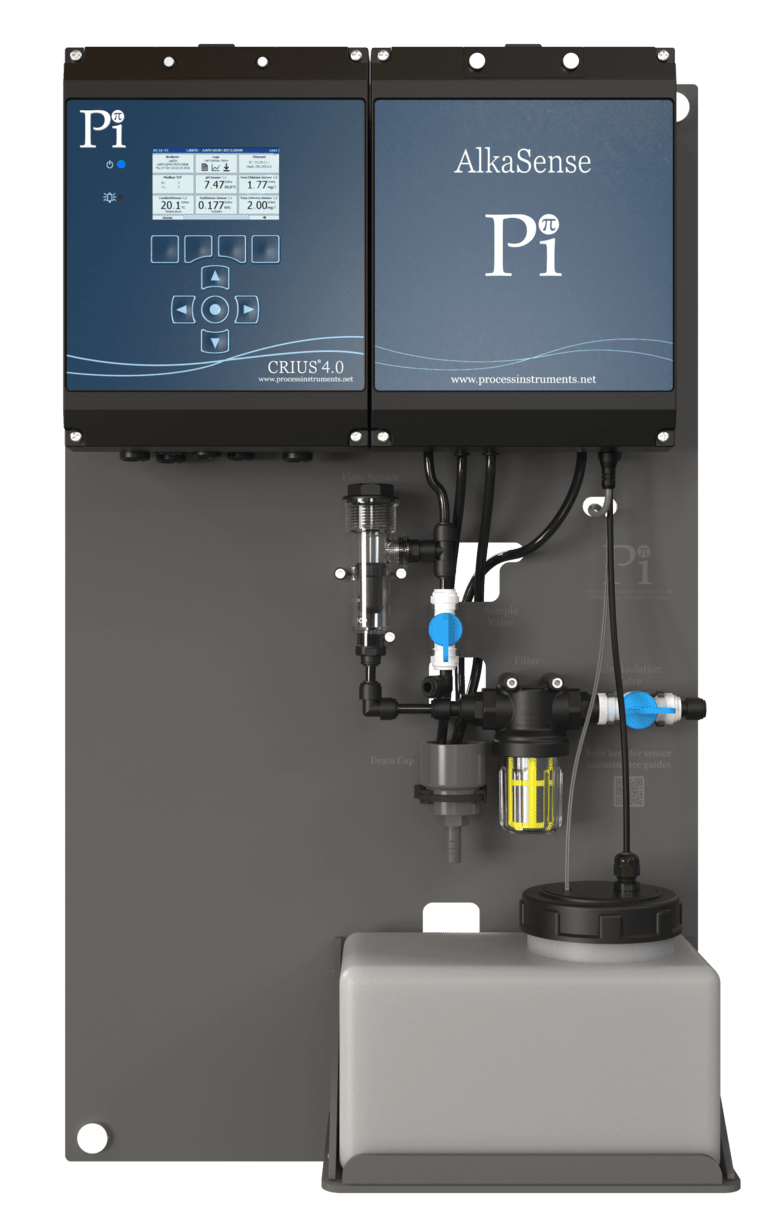 Process Instruments (UK) Ltd.
www.processinstruments.co.uk